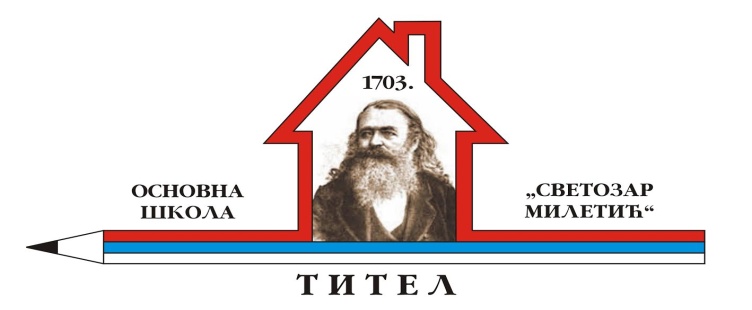 ВРЕДНОСТИ И ПРАВИЛА У УЧИОНИЦИ
Реализатори 
Мр Петар Којић
Мсц Иван Ковачевић
Вредности наставника
Наставници бирају вредности које су за њих значајне  - изаберите 5 вредности
Тумачење речи ВРЕДНОСТ
ДЕМОКРАТСКИ УРЕЂЕНА УСТАНОВА
Које вредности карактеришу демократски уређену установу ? 
				истина 
				правда
				поштење
				одговорност
				солидарност
				слобода
Улога наставника у складу са вредностима
негује вредности које ученике упућују на пружање помоћи другима;
развија код ученика толеранцију - прихватање постојања другачијег мишљења и за- довољавање сопствених потреба без угрожавања потреба других и оспособљава их да у демократској дискусији анализирају сопствене и туде идеје;
негује код ученика навику поштовања усвојених правила понашања у школи и ван школе;
развија код ученика поштовање и неговање традиције и културе свог народа и других народа и држава;
упућује ученике на то да брину о природи и да дају свој допринос у очувању животне средине и сопственог здравља;
код ученика развија потребу за усвајањем и поштовањем правила рада у пару и групи;
упознаје ученике са Конвенцијом о правима детета и одговорностима које из тих права произлазе, са институцијама које регулишу живот у школи и заједници, процедурама које оне примењују, као и са могућностима учешћа у њима.
Активност
Сопствени животни стил – личне вредности обједињене у животни стил ( вредносна оријентација )
Вредносна орјентација
У литератури се истичу следеће вредносне оријентације:
		теоријска - тежња за сазнањем истине;
		економска - тежња ка нечему што је корисно;
		естетска - тежња за лепотом и складом;
		социјална - љубав према људима;
		политичка - тежња за моћи;
		религиозна - доживљај јединства са светом;
Вредности
Дискусија
 Које вредности треба да негујемо у учионици?
 Како треба да се понашамо у школи да би смо
 поштовали те вредности ?
 Шта је потребно за стварање боље атмосфере у учионици?
Каква правила треба да буду?
Јасна
 једноставна,
 недвосмислена, 
лако се памте, 
остварљива